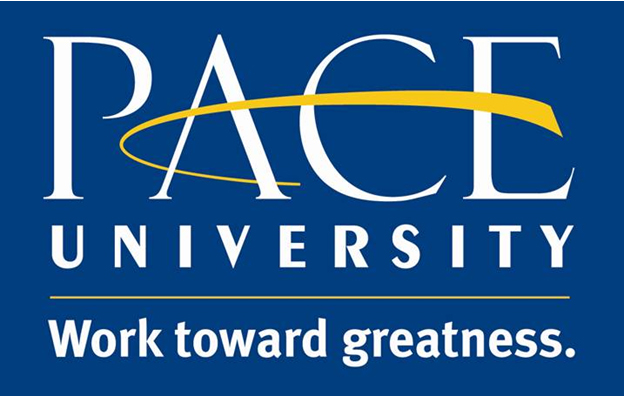 Promoting a Culture of Information Security at Pace University
Information security is everyone’s responsibility. This session will explore the information security risks faced by the University and will explain each user’s responsibilities and the best practices that will help to mitigate these risks. Passwords, safe web browsing, mobile security, social engineering attacks, malware, physical security, data handling, incident handling, roles and responsibilities, and promoting a culture of security will be some of the topics discussed.
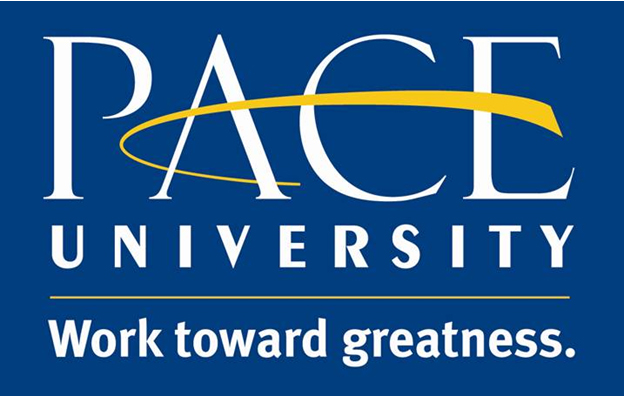 Chris Bohlk, CISSP, C|EHPace UniversityInformation Security OfficerInformation Technology Services (ITS)235 Elm Road, West Hall 212ABriarcliff Manor, NY 10510(914)923-2649  Officecbohlk@pace.edu
“Whatever the mind can conceive and believe, it can achieve.” 
-Napoleon Hill
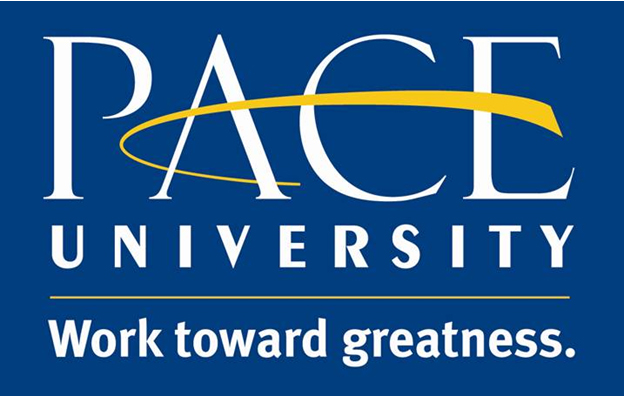 Learning Objectives
To learn and understand information security principles and best practices that you are responsible to perform in order to help protect Pace’s data.
To understand that information security is everyone’s responsibility.  It is not just an IT problem.  
Take the knowledge that you learn today and immediately implement these habits into your daily work routine.  Enthusiastically teach your colleagues and coworkers how to protect Pace’s information assets to help promote a culture of information security awareness.
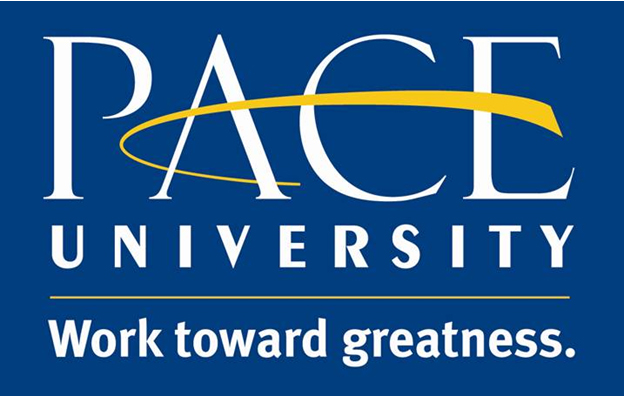 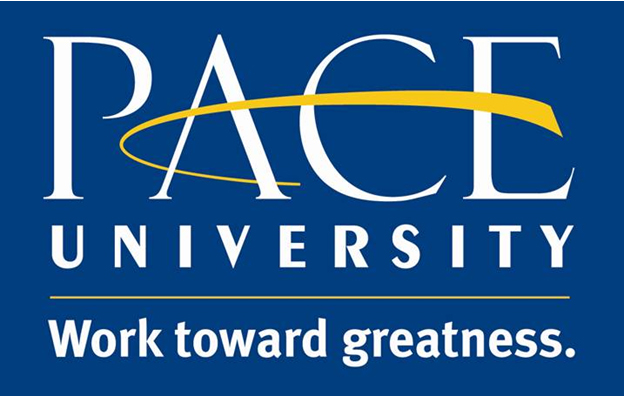 Universities Face a Rising Barrage of CyberAttacks
NY Times Article on July 16, 2013
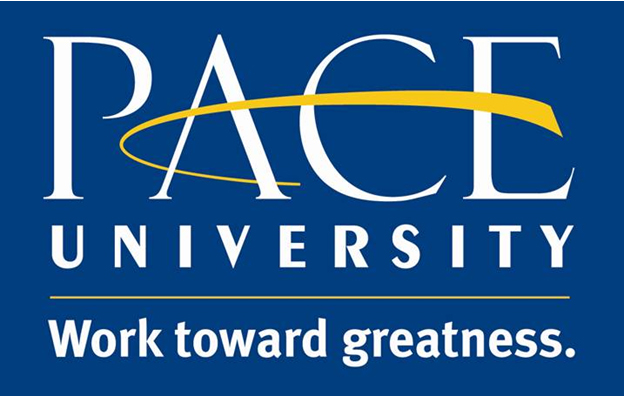 Security Threats
Social Engineering
External Hackers
Disgruntled Employees
Viruses
Worms
Trojans

Keystroke Loggers
Denial of Service (DOS)
Phishing
Identity Theft
Data Leakage
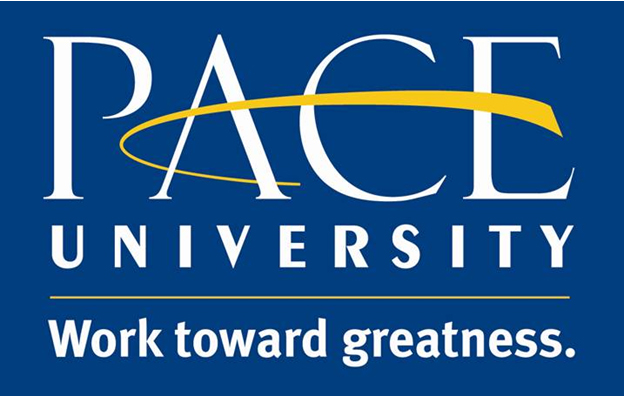 WHY do we care about security?
Identity Theft
Breach Disclosure Laws
Financial Cost
Legal Cost
Time and money lost responding to a breach
Loss of Reputation
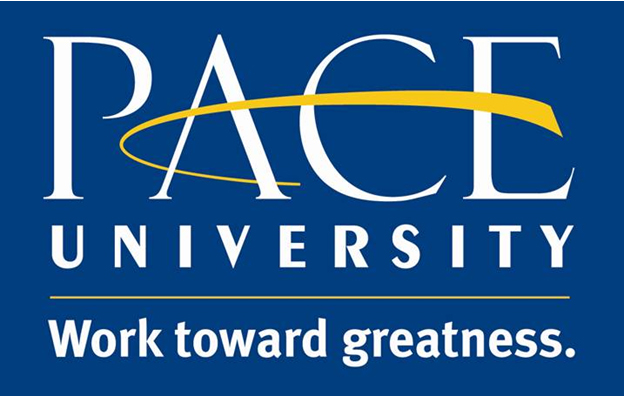 Personally identifiable information (PII)
Some examples:
Social security numbers
Credit card numbers
Bank account numbers
Health information
[Speaker Notes: Personally Identifiable Information (PII) includes social security numbers, credit card numbers, bank account numbers, driver’s license number, medical information, etc. accompanied with the name of the individual.
PII should only be accessed if there is a business need to perform one’s job function.
Unnecessary PII that does not need to be maintained by the University should never be stored to any computer, server, or device.  If there is a question regarding the business need to store a type of PII, please consult your supervisor or department head.
PII should never be downloaded and stored on workstations, USB drives, mobile devices, or laptops.
PII should never be accessed or downloaded to personal (home) computers or devices. 
When there is a business process that requires the handling of PII, extreme care should be taken to protect the information.
PII should be kept confidential and never be shared with third parties or individuals that are not authorized to handle this data.
Printed documents that contain PII should be locked in a cabinet in a secure location.  
Care should be taken to avoid displaying documents with PII in plain sight.]
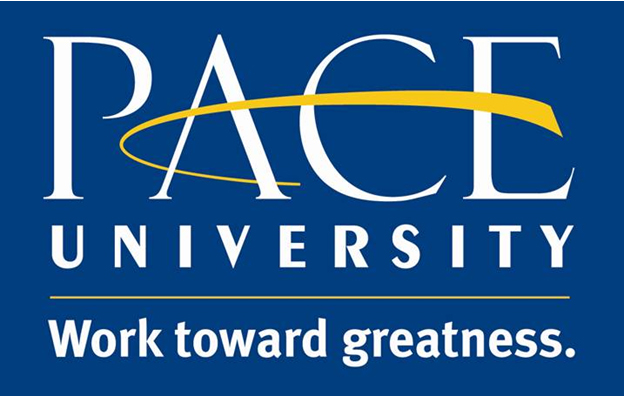 Best Practices
[Speaker Notes: Best practices are used to mitigate Pace University’s information security risks.]
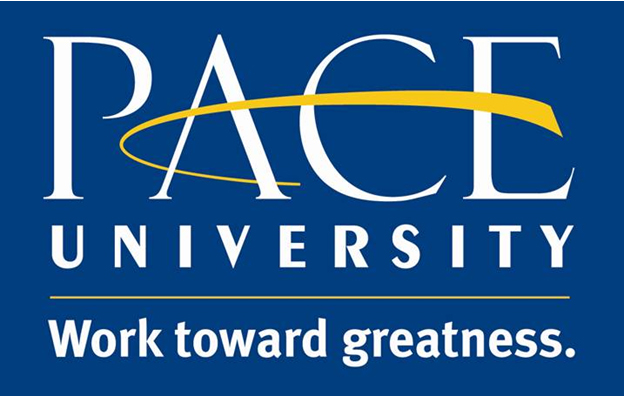 Protect against social engineering attacks
Be alert and vigilant
[Speaker Notes: Understand that attackers may try to manipulate you into revealing sensitive information. Social engineering attackers may try to pretend to be working for important people or departments and may try to intimidate the victim by stating that there is a critical deadline that must be made.  This tactic is used in order to make the victim feel the need to resolve the issue immediately to avoid conflict and provide good customer service.  This type of social engineering attack may come in the form of a phone call, email message, text message, social network messages, or other form of communication.
Another method is to build up trust by giving unwarranted compliments or by mentioning key people in the organization with whom they claim to be associated. If you are not sure if a user is who they say they are, thoroughly verify their identity before providing any information to them.  For example, request a callback number and then verify their information from an independent source before proceeding.]
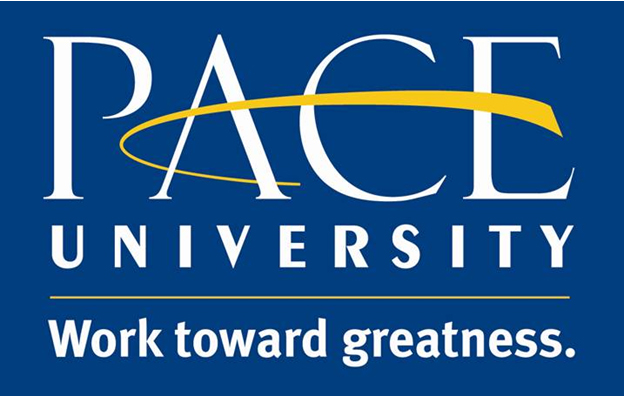 Email
Delete suspicious email
[Speaker Notes: If you do not know the source of an email and it contains an attachment, please delete the email. 
Be careful not to respond to convincing emails that ask for money, account credentials, or other PII (Personally Identifiable Information).  
Do not send PII in emails.  If you receive an email with PII, delete the email and send a message to the user telling them not to send this information in email messages.
If you are unsure if an email containing an attachment was actually from a particular sender, please call the sender and confirm that it was sent from them.]
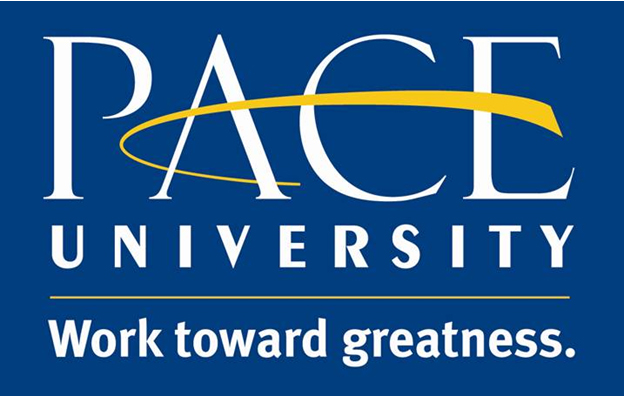 Dear Webmail User, Your mailbox has exceeded the allocated storage limit as set by the administrator, you may not be able to send or receive new mail until you upgrade your allocated quota. To upgrade your quota, CLICK HERE to verify your email account. Thank you for your anticipated cooperation. System Administrator IT Helpdesk
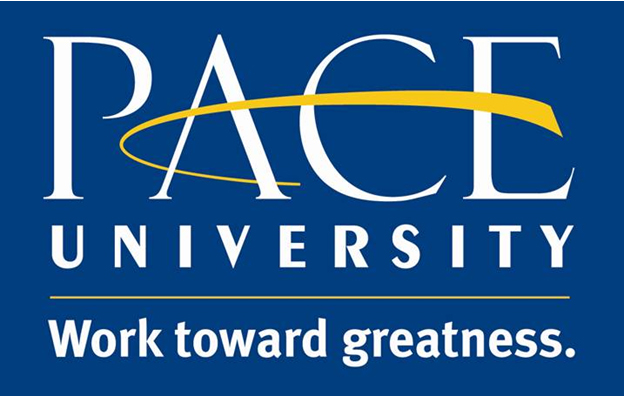 To: Bohlk, Chris

Please view the document I uploaded for you using Google docs.
Click here
Just sign in with your email to view the document its very important.
 
Thank you
Security Alerts:
Dear Citibank Customer,
All Citibank accounts access for online use are required to confirm their personal information due to a high volume of fraud and unauthorized access from outside US Territories.
For your protection your account is temporarily limited.  An account that is temporarily limited is required to confirm the Account Information.
To successfully confirm your information we require your Citibank® Banking Card and Personal Identification Number (PIN) so you can access your accounts at ATMs and online.  Here’s how to confirm your account information online:
Go to Citibank Online page and complete the Card Verification form.
Agree to site Terms & Conditions and confirm your personal information.
You’ll be successfully confirmed and your Citibank® Account is verified.
You may also want to view the Disclosures and Agreement that you agreed to when you applied, which you can do for the next 90 days at Citibank Online.
Again, thank you for choosing Citibank.
IMPORTANT: Accounts are opened on Business Days only.  If you apply on a Saturday, Sunday, or Bank Holiday or on a Business Day at a time when the processing of your application cannot be completed that same day, your account will be opened on the following Business Day.  If this occurs, your account will receive the interest rate and annual percentage yield in effect on the date it is opened.
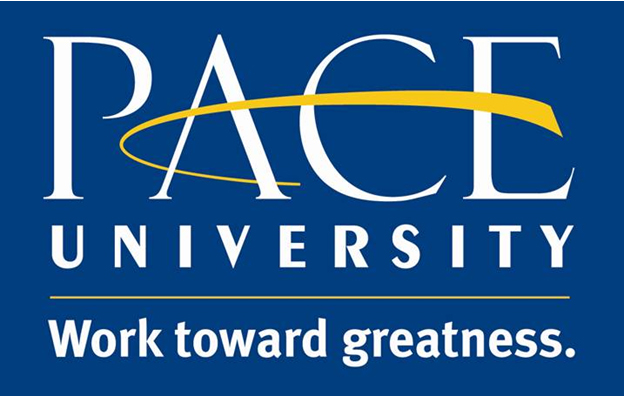 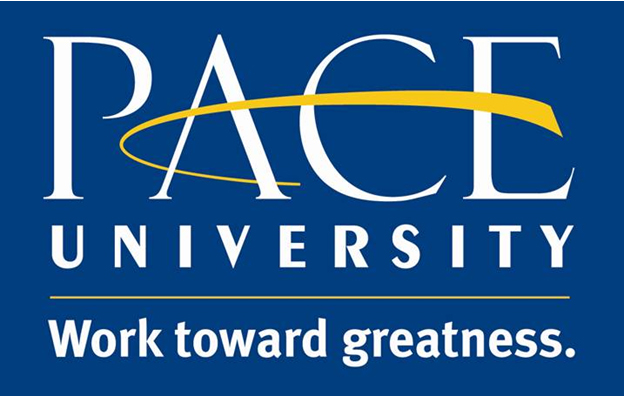 Anticipate that you may receive fake UPS, Fedex, Amazon, or other emails trying to get you to click on links or provide personal information.  Simply delete these emails.  
Also anticipate Holiday greetings, birthday messages, or gossip headlines as ways which attackers will try to steal your information or send you to a malicious website.  Delete all such suspicious messages.
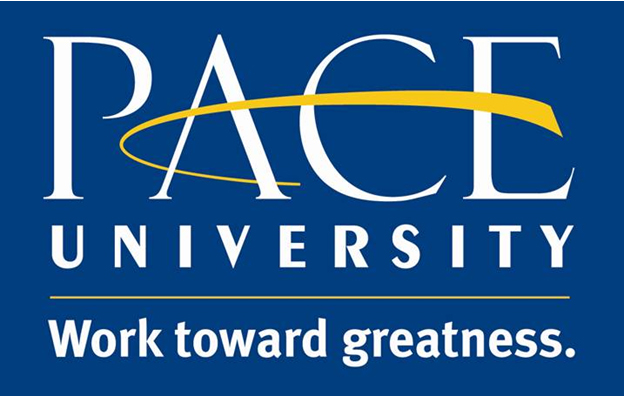 Web Browsing
Visit trusted web sites that are needed to conduct Pace University business.
[Speaker Notes: Protect against Phishing attacks.  If you receive an email with a hyperlink, mouse over the link to ensure that the actual address is what it claims to be.  Only visit the hyperlink if there is a business need to do so and you trust the source from which it was received.  If the email looks suspicious or you think that it might be spoofed from a contact you trust, call the sender to make sure that they sent the message.   
Visit trusted web sites that are needed to conduct Pace University business.
Do not follow pop-ups or other queries that prompt you to install software to fix your computer.
Do not download and/or install programs or applications from the Internet onto your computer.]
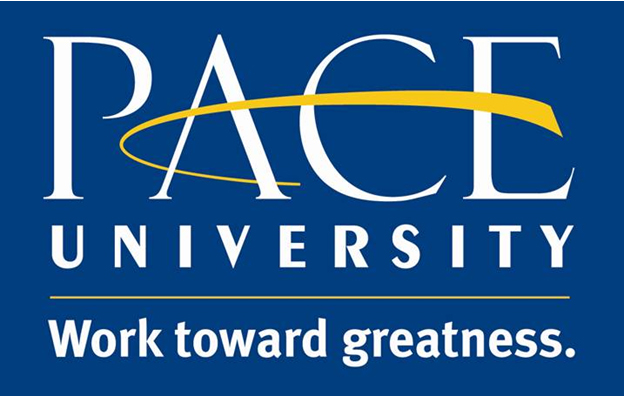 Cautiously Handle PII
You are responsible for safely handling PII in your possession.
PII should only be stored on the designated servers and not copied to multiple locations or stored on local workstations, devices, USB drives, etc.
PII may only be given authorization to authorized individuals with a ‘need to know’ to perform their job duties.
You may not upload PII to public websites or any other publically accessible location.
[Speaker Notes: Protect against Phishing attacks.  If you receive an email with a hyperlink, mouse over the link to ensure that the actual address is what it claims to be.  Only visit the hyperlink if there is a business need to do so and you trust the source from which it was received.  If the email looks suspicious or you think that it might be spoofed from a contact you trust, call the sender to make sure that they sent the message.   
Visit trusted web sites that are needed to conduct Pace University business.
Do not follow pop-ups or other queries that prompt you to install software to fix your computer.
Do not download and/or install programs or applications from the Internet onto your computer.]
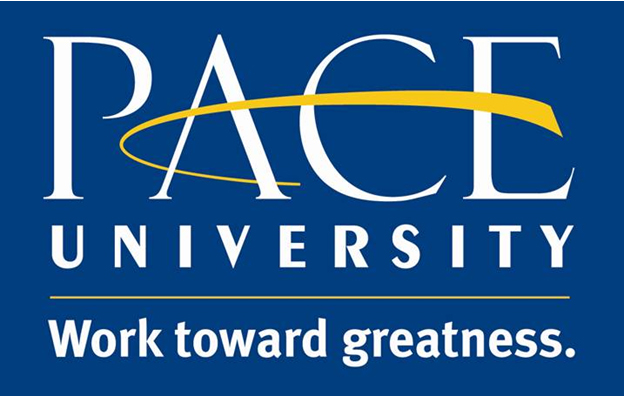 Social Networks
Do not upload PII to social to social networks.
Be careful of what information you post to social networks
[Speaker Notes: Be careful of what information you post online to social networks.
Assume that anything that you post could become public in the future.  If you would be embarrassed if that information became public, don’t post it in the first place.
Ensure that you properly restrict access for the information that you do wish to share to only trusted users.
Watch out for people trying to impersonate your friends or family members to gain access to your social network.
Don’t post any PII on social networking sites.
Don’t play any online games that ask you to provide PII or any other personal information that could be used as a way of stealing your identity.]
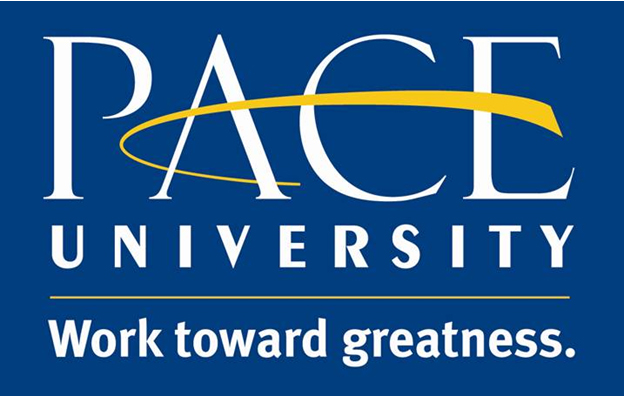 Passwords
Never share your password with anyone
Create a passphrase to help remember your password
[Speaker Notes: Do not use the same password for Pace University accounts as for other non-Pace University access (e.g., personal ISP (Internet Service Provider) account, option trading, benefits, etc.). 
Where possible, do not use the same password for various Pace University access needs. 
Never share your Pace University user ID and password with anyone. 
Here is a list of "don'ts":
Don't reveal a password to ANYONE
Don't reveal a password in an email message
Don't reveal a password to your administrative assistant, manager/supervisor, graduate assistants, student employees, or others in your workplace
Don't talk about a password in front of others
Don't hint at the format of a password (e.g., "my family name")
Don't reveal a password on questionnaires or security forms
Don't share a password with family members
Don't reveal a password to co-workers while on vacation
Do not use the "Remember Password" feature of applications (e.g. Outlook, Excel, web browsers).
Do not write passwords down and store them anywhere.  
Do not store passwords in a file on ANY computer system (including Smart phones or similar devices) without encryption.]
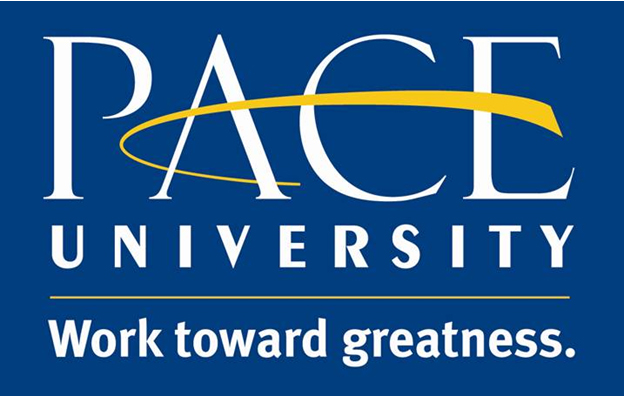 Use a passphrase
A passphrase is a longer version of a password and is, therefore, more secure.  A passphrase is typically composed of multiple words.  Because of this, a passphrase is more secure against "dictionary attacks."
A good passphrase is relatively long and contains a combination of upper and lowercase letters and numeric and punctuation characters.  An example of a good passphrase:
"The*?#>*@TrafficOnThelOl Was*&#!#ThisMorning"
All of the rules above that apply to passwords apply to passphrases.
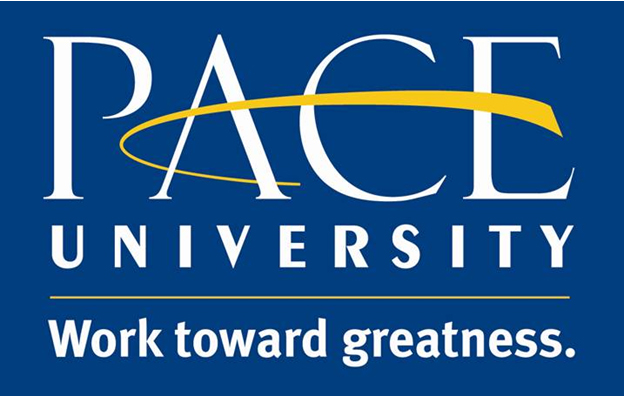 Apply latest security patches and enable antivirus
Keep your devices updated with the latest security updates
Ensure antivirus is enabled with the latest definitions
[Speaker Notes: Make sure to keep your computer, laptop, and mobile devices up to date with the latest security patches.
Ensure that Microsoft Automatic Updates are turned on if using a Windows product.
Enable your operating system firewall to add an additional layer of security.
Ensure that your web browser, Adobe Reader, Flash, Java, and other third party applications are patched with the most recent updates.  
Ensure that you have antivirus installed on your computer and laptop with auto-protect and automatic virus definitions enabled.  
Schedule the antivirus to automatically scan all drives on your computer at least every week.]
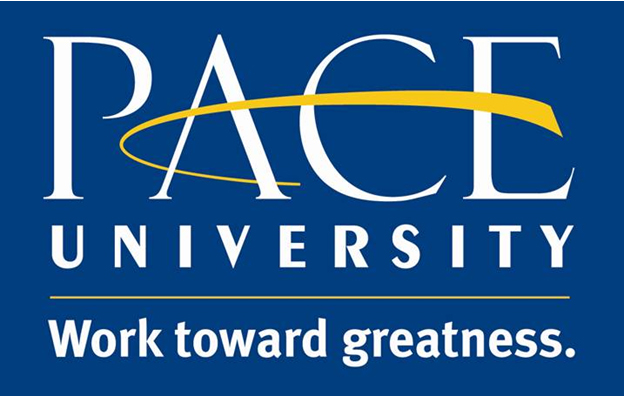 Physical Security
Keep track of and secure your devices
[Speaker Notes: If an attacker can gain physical access to a device, then the attacker is very easily able to gain access to all information on that system.
Keep your mobile devices and laptops in a secure location.  Use a cable and lock system to secure your laptop to a desk to reduce the chance of theft. 
When traveling, be vigilant and keep track of your mobile devices and/or laptop at all times.  Ensure that they are accounted for after going through security checkpoints.
If you leave your desk, lock your computer screen to protect your system.
Secure other forms of sensitive information (including paper documents) by locking them in a cabinet or safe.
Lock the office door when you are at meetings or away from your desk to better protect Pace’s assets.
Ensure that no one is watching while you type your password or that others are not eavesdropping if you are talking about confidential information.]
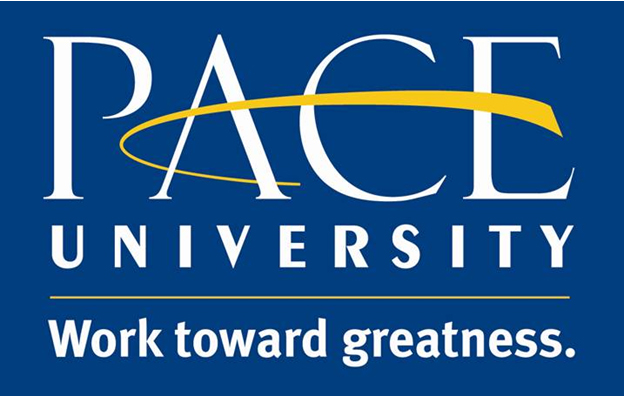 Physical Data Destruction
Please contact the ITS Helpdesk at (914) 773-3333 for specific procedures
[Speaker Notes: Sensitive data that does not need to be maintained by the University should be destroyed.
Paper documents should be shredded.
Old hard drives, and other electronic media should be physically destroyed on site by an ITS-approved vendor under ITS’s direction.  This ensures that sensitive information cannot be retrieved by another party.  If you have devices that need to be destroyed, please contact the ITS Helpdesk at (914) 773-3333 for specific procedures.]
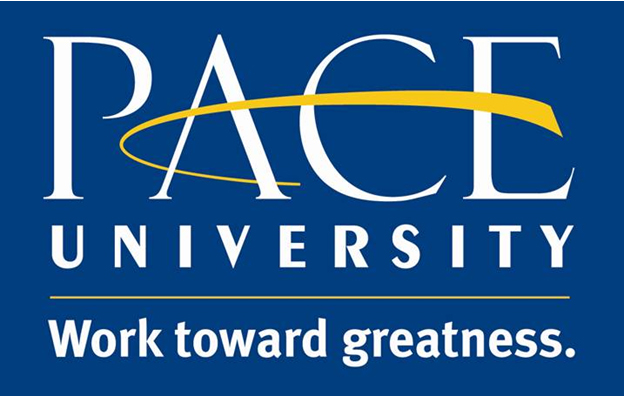 Laptops, USB Devices, and mobile devices
PII (Personally Identifiable Information) should never be stored on laptops, USB Devices, and mobile devices
[Speaker Notes: Do not store any Personally Identifiable Information (PII) on laptops, USB devices, mobile phones, iPads, or any other mobile device.
Always be careful to keep track of all of your devices and ensure that they are stored in a secure location.
Do not insert untrusted USB devices into your computer, laptop, or other portable device.  USB devices may contain malware that can be transferred over to your system and compromise it.]
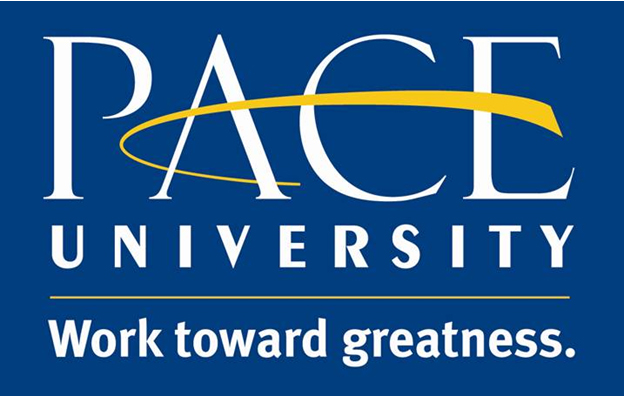 YOUR Home Computer and Home Network
Secure your home computer and router with the latest patches and updates
[Speaker Notes: Never access, transmit, or store Pace PII on any home or personally owned computer.
Regularly keep your home computer and router patched with the latest security updates.
Ensure that you have changed the default administrator password of your router to a new strong password.
Enable antivirus, regularly update virus definitions, and scan your computer at least every week.]
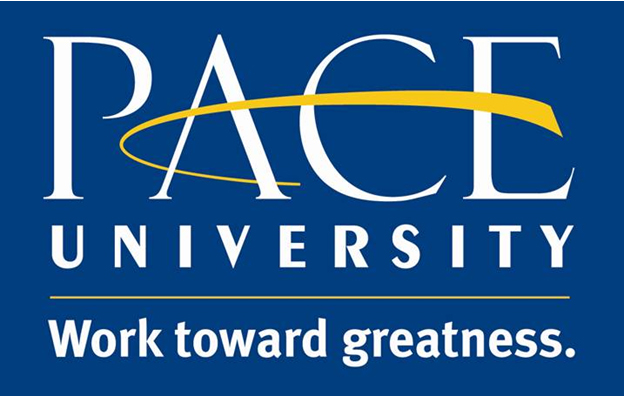 Public and Other “Untrusted” Computers
Never logon with any of your Pace credentials from a public or “untrusted” computer, such as kiosks or Internet cafes.
[Speaker Notes: Public computers are inherently insecure.
Never logon with any of your Pace credentials from a public or “untrusted” computer, such as kiosks or Internet cafes.]
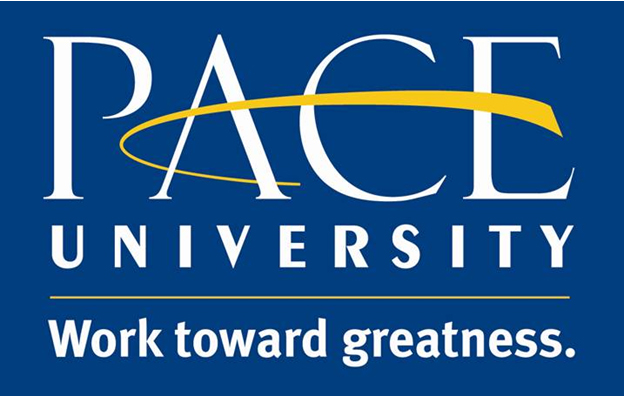 Wi-Fi Security
Use the Pace VPN (Virtual Private Network) to securely access resources if you are using WI-FI
[Speaker Notes: Do not connect to wireless networks that are untrusted.  
Rogue access points could be used to steal account credentials and/or hijack data connections.]
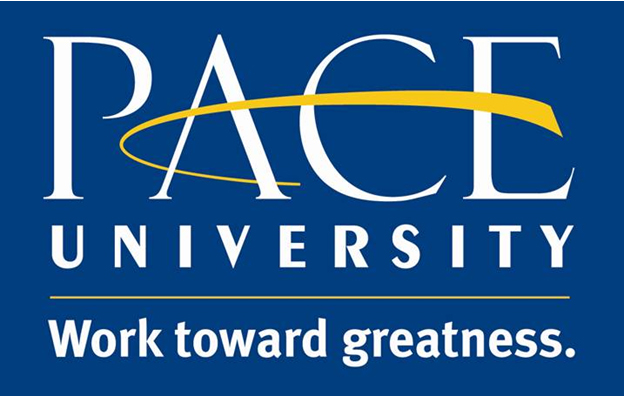 Laws and Regulations
FERPA - The Family Educational Rights and Privacy Act
HIPAA - The Health Insurance Portability and Accountability Act
GLBA- The Gramm-Leach Bliley Act
SOX -  Sarbanes-Oxley Act
DMCA- The Digital Millennium Copyright Act
PCI DSS - The Payment Card Industry Data Security Standards
NYS Information Security Breach and Notification Act (Section 899-aa)
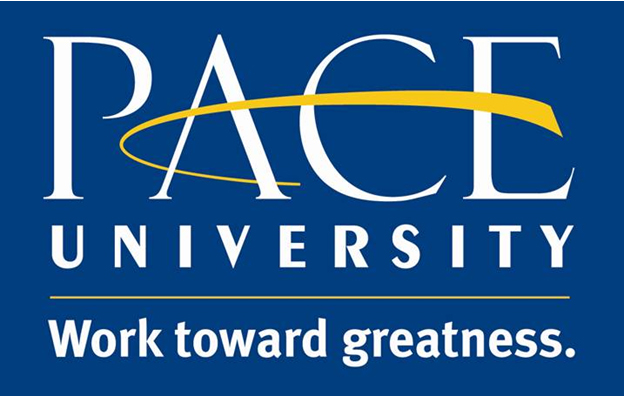 Incident reporting
If you encounter or suspect an information security incident, immediately report this information to the Helpdesk at             (914) 773-3333 (pacehelpdesk@pace.edu).  The Helpdesk should always be the initial point of contact.  They will ensure that the event is documented and handed off to the appropriate party.
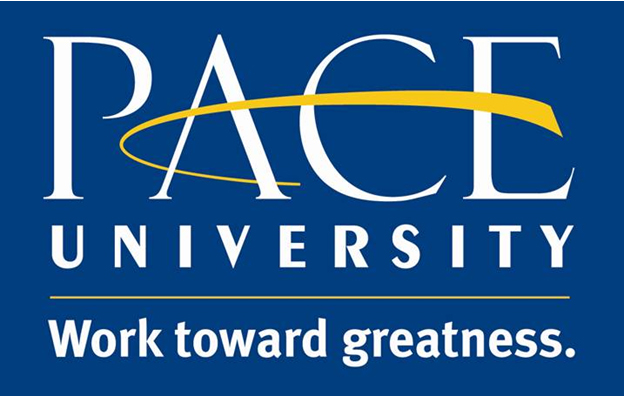 Everyone is Responsible for Security
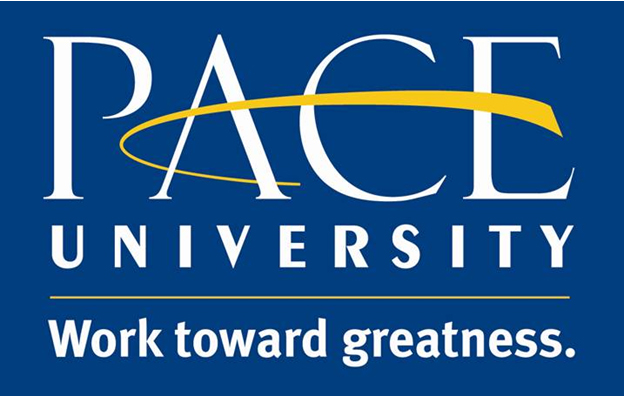 Culture of Security
You can help transform Pace University’s information security culture
[Speaker Notes: Visualize what you have learned today and immediately implement these concepts into your daily routine.
Enthusiastically communicate and teach others around you why security is important and the benefits of practicing good security.
Teaching others about information security reinforces your knowledge and helps you become more proficient in this skill. 
Review the University’s information security policies and be familiar with your responsibilities.  
Notify the Helpdesk if you suspect that there has been a security incident.]
Information Security Program (ISP)
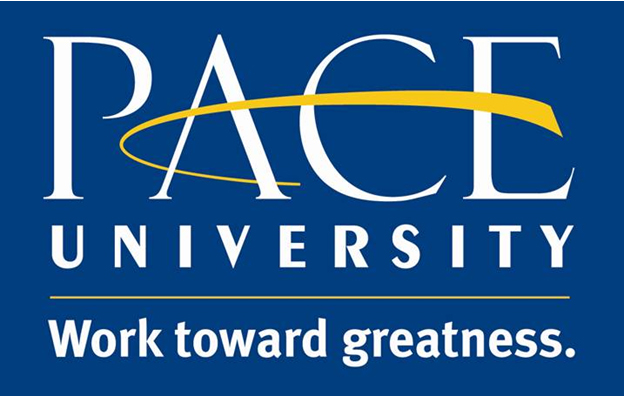 Review Pace’s Information Security Polices to ensure that you know your responsibilities.
http://www.pace.edu/policies/category/department/administration/information-technology-services

Pace’s Appropriate Use Policy
http://www.pace.edu/information-technology-services/about-its/policies-projects/it-appropriate-use-policy/

Information Security at Pace University
http://www.pace.edu/information-technology-services/about-its/it-security

SANS Security Newsletter
http://www.securingthehuman.org/ouch 

SANS Tip of The Day
https://www.sans.org/tip_of_the_day.php
Questions?